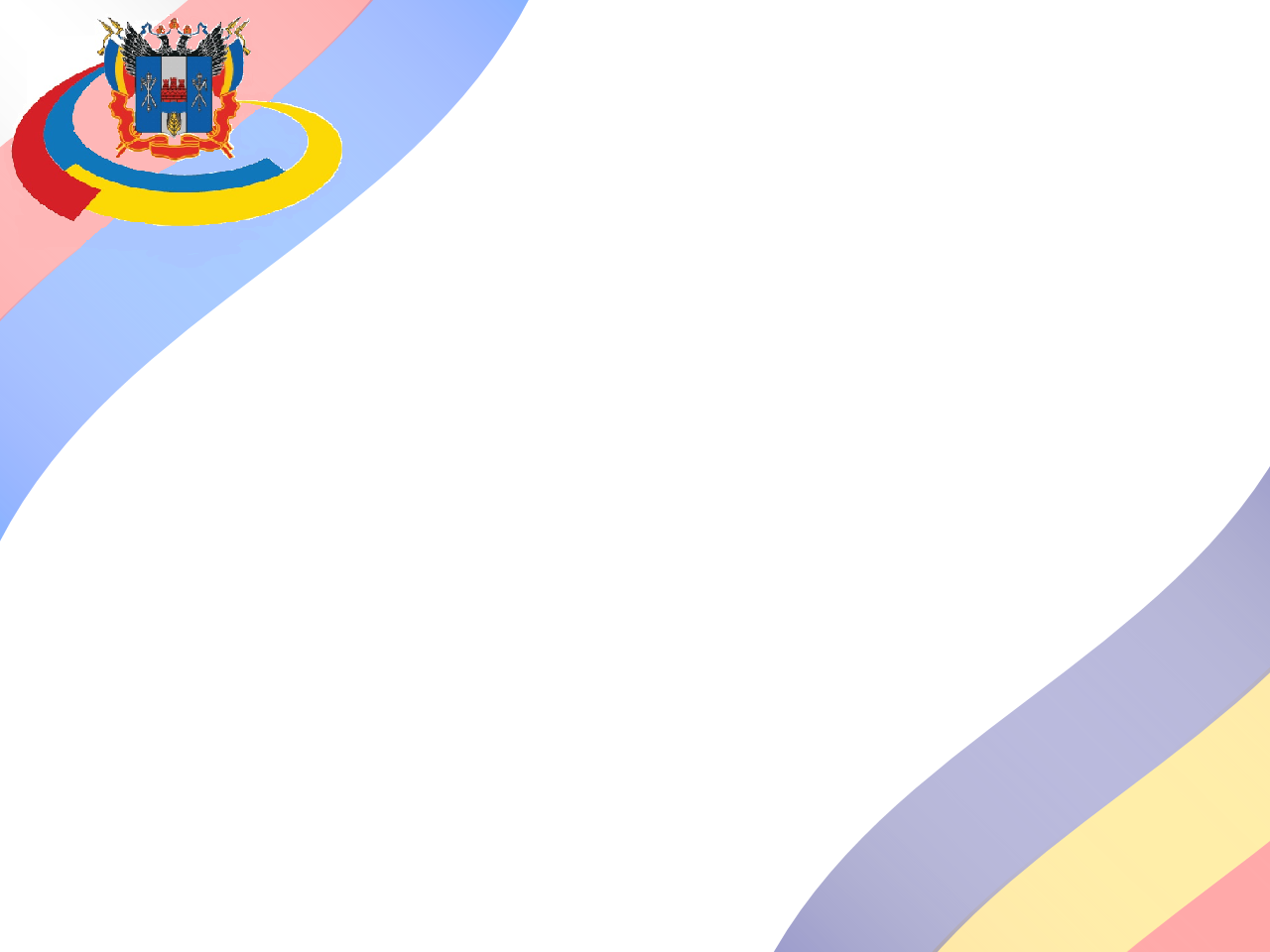 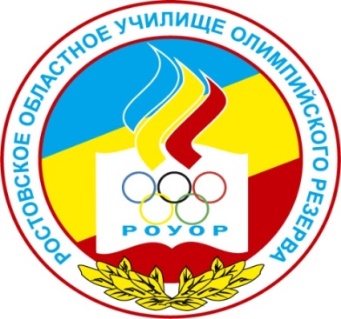 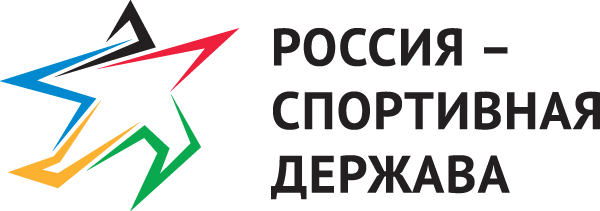 Министерство 
по физической культуре и спорту
Ростовской области
Федеральная экспериментальная площадка (ФЭП)
«Разработка эффективной системы спортивного отбора и ориентации в циклических видах спорта»
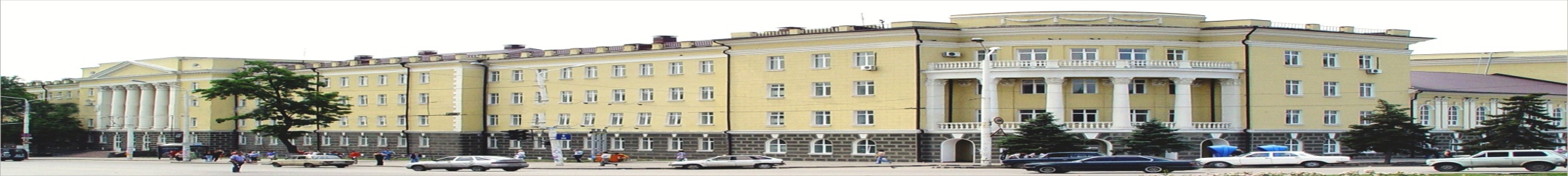 г. Ростов-на-Дону                                                                                     2018 г.
Участие спортсменов Ростовской области в ОИ - 2016
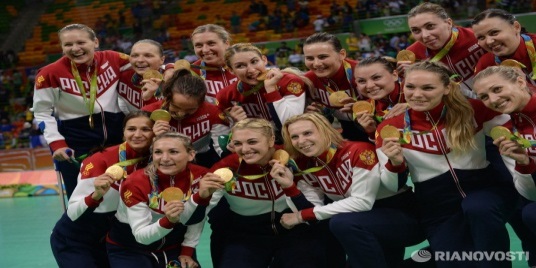 9 медалей
14 
спортсменов
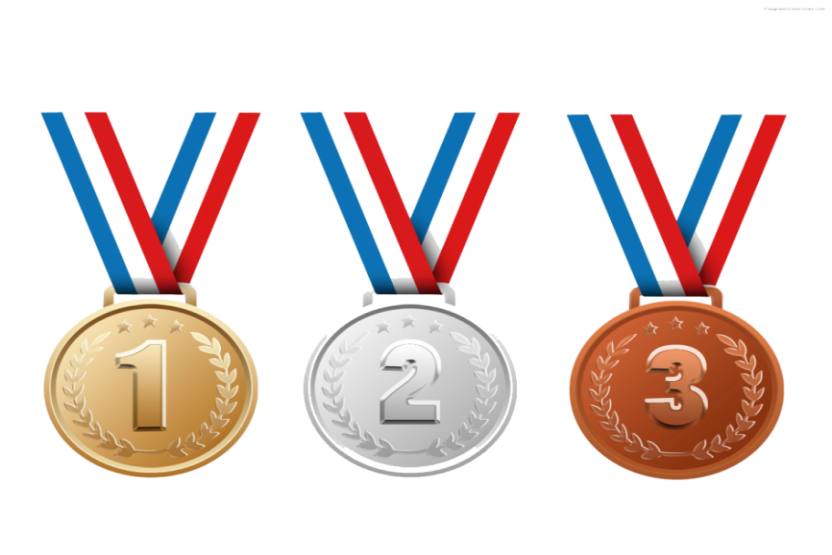 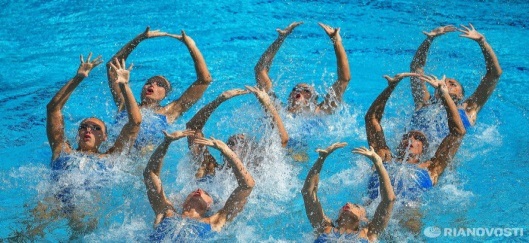 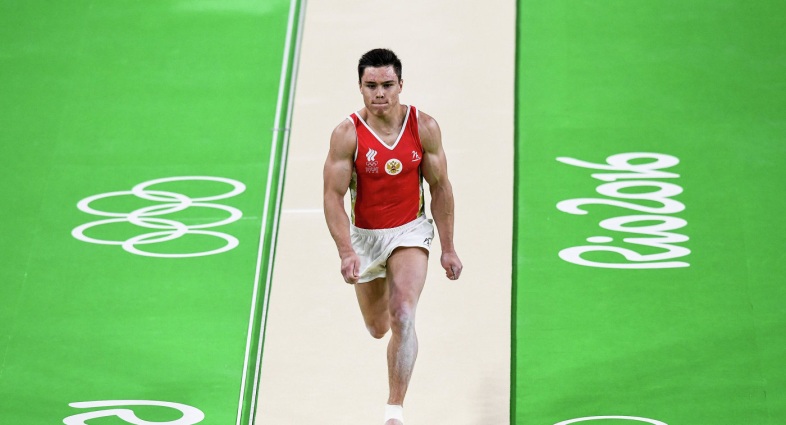 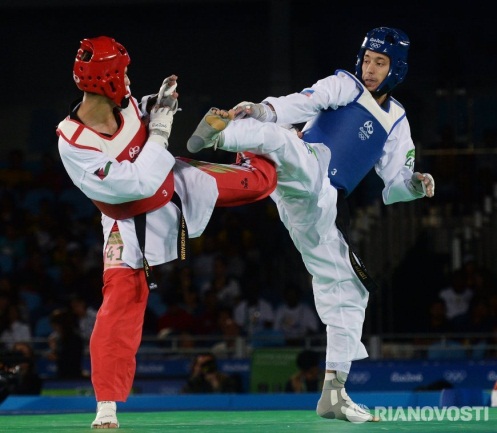 7     2
Всероссийский смотр-конкурс на лучшую организацию физкультурно-спортивной работы в субъектах Российской Федерации
Ростовская область за 2017 год
6 место
– среди 85 субъектов Российской Федерации
– среди субъектов Российской Федерации I группы с численностью населения 2 млн. человек и более
5 место
2 место
– в номинации «Подготовка спортивного резерва»
ЭТАПЫ ОТБОРА
I этап
I этап
Постоянно действующая комиссия
Мобильная группа
ТЕСТИРОВАНИЕ
БАЗА ДАННЫХ СПОРТИВНО ОДАРЕННЫХ ДЕТЕЙ
СШОР
Спортивная школа-интернат
УОР
II этап                                                                               50-55 человек                                              кандидаты на Спартакиаду
III этап 
10-15 человек 
Сб. команда РО
IV этап
4-6 человек 
члены сборных команд РФ
ТЕСТЫ I ЭТАПА ОТБОРА
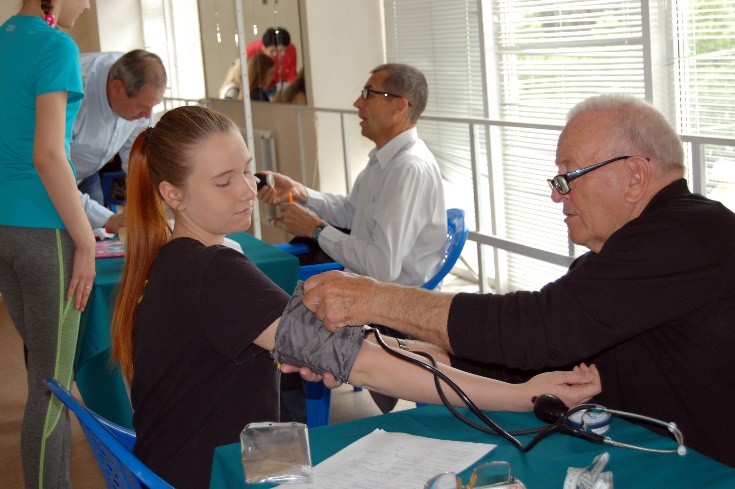 Антропометрия
Состав массы тела
Тесты по ОФП
Психологическое тестирование
Биометрическое исследование (дерматоглифика)
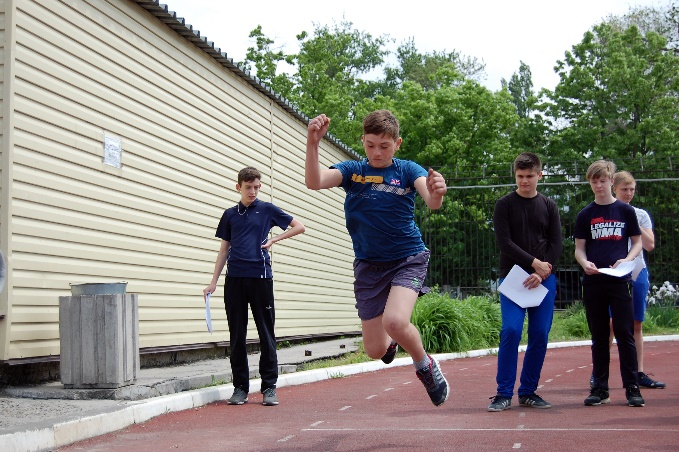 ЭТАПНЫЙ  ОТБОР
УМО
Спортивный результат
Тестирование
Контроль
Тренерский Совет с рабочей группой ФЭП
Целевые показатели каждому спортсмену
Команда на Спартакиаду
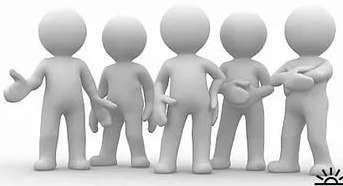 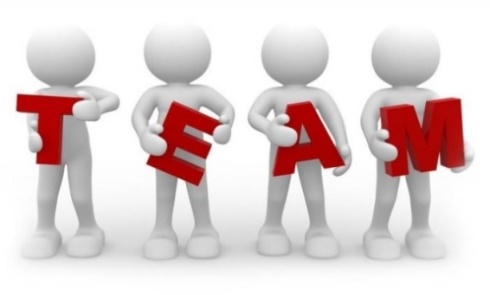 ТЕСТЫ II и III ЭТАПА ОТБОРА
III этап:
II этап:
Антропометрия в динамике
Оценка биологического возраста и физического развития
Состав массы тела
Спирография
Стабилография
Оценка сердечно-сосудистой системы (ЭКГ, ЭхоКГ)
PWC 150-170 на велоэргометре
Газоразрядная визуализация (ГРВ)
Психофизиологическое тестирование
Оценка свода стопы
Биохимия
Ступенчатый тест ПАНО на гребном эргометре
Тесты по ОФП
PWC 170 на велоэргометре
Оценка сердечно-сосудистой системы (ЭКГ, ЭхоКГ)
Состав массы тела
Газоразрядная визуализация (ГРВ)
Психофизиологическое тестирование
Оценка свода стопы
Стабилография
Биохимия
Ступенчатый тест ПАНО на гребном эргометре
Газоанализ
Тесты по ОФП
АНАЛИЗ СПОРТИВНЫХ РЕЗУЛЬТАТОВ ЭКСПЕРИМЕНТАЛЬНОЙ ГРУППЫ
Экспериментальная группа: 48 чел.
Из них кандидатов и членов 
сборной России 18 чел.
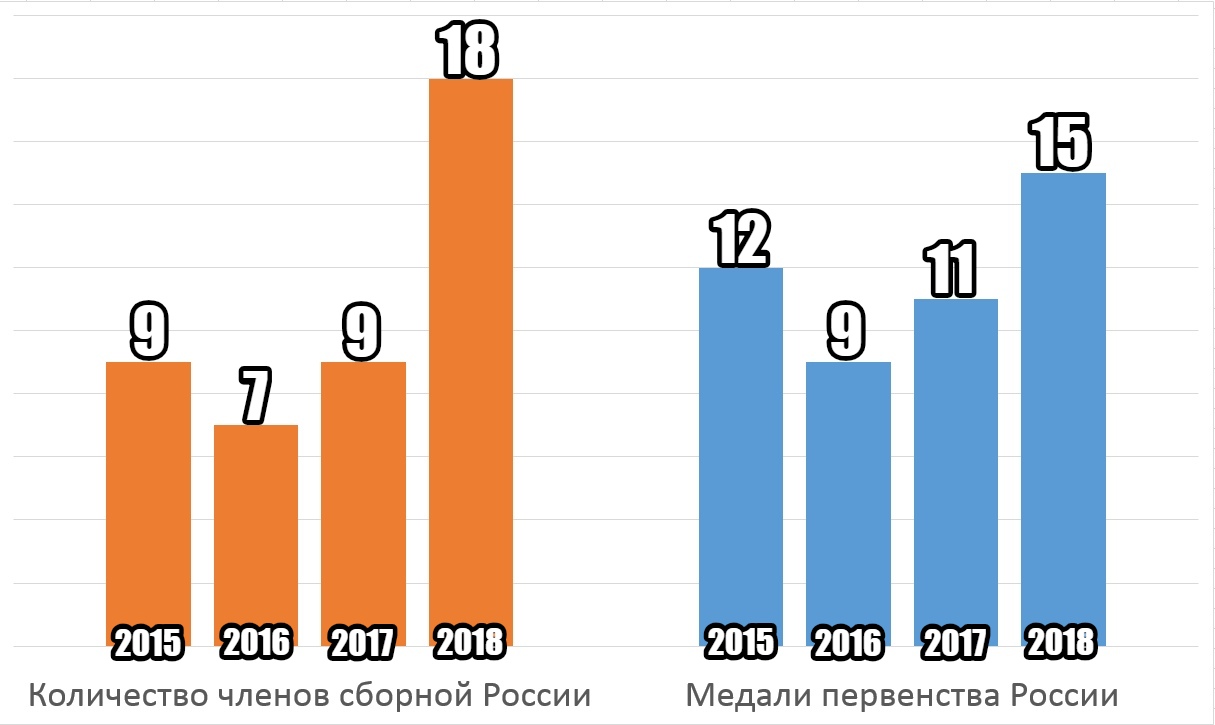 Школа-интернат спортивного профиля
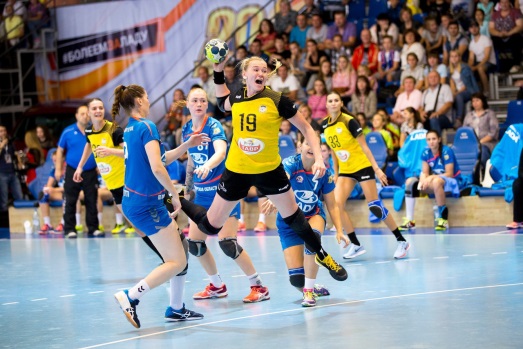 Училище олимпийского резерва
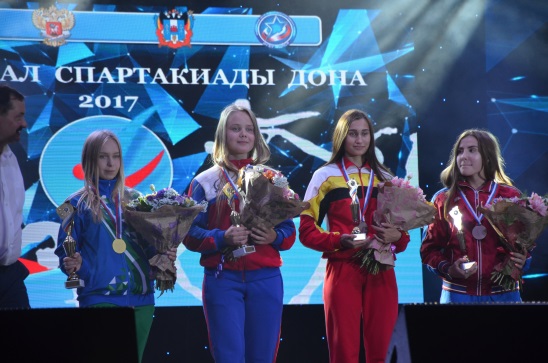 Школа-интернат спортивного профиля
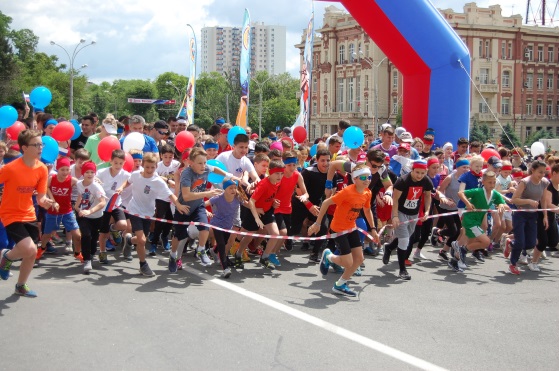 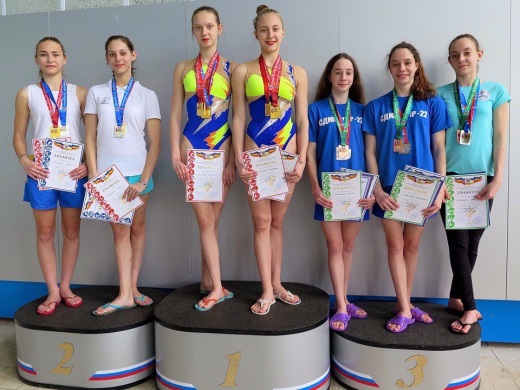 Федеральная экспериментальная (инновационная) площадка
ПЛАН НА 2018 ГОД
1. Завершить создание электронной базы данных спортивно одаренных детей.
2. Закончить организационно-правовое обеспечение работы ФЭП.
3. Проанализировать проделанную работу, провести корректировку и доработку элементов системы спортивного отбора и ориентации в гребном спорте.
ПЛАН НА 2019-2020 ГОДА
1. Организовать более качественный тренировочный процесс в экспериментальной группе с методическим, медицинским, психологическим и материально-техническим сопровождением.
2. Завершить создание эффективной системы отбора и спортивной ориентации в гребном спорте.
3. Выпустить инструкции и методические пособия для тренеров и специалистов.
4. Распространить опыт работы по данной теме на другие циклические виды спорта.
5. Предложить Министерству спорта Российской Федерации данную систему для использования в других регионах России.
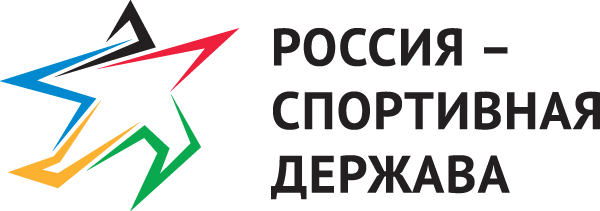 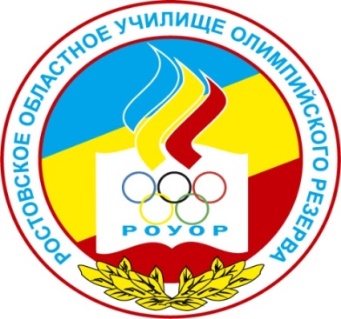 Министерство 
по физической культуре и спорту
Ростовской области
Благодарю за внимание!
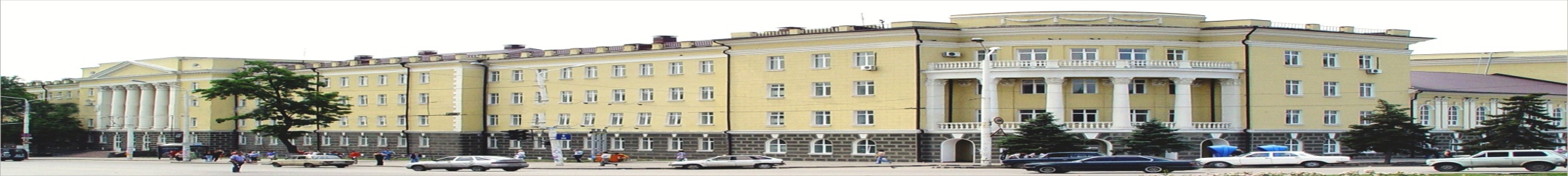 12